The List Type
Lecture 12
Hartmut Kaiser
https://teaching.hkaiser.org/spring2024/csc3380/
Software Development Notes
03/21/2023, Lecture 12
CSC3380, Spring 2024, Using Sequential Containers
2
Class Diagrams
03/21/2023, Lecture 12
Class diagrams are the most commonly used of the UML diagrams
3 basic parts: Name, Fields (member variables), Methods
Visibility
+ public
- private
# protected
Visible to inherited classes, but not other classes
Datatypes can follow member variables,but are optional
For example: - cashAmount : double
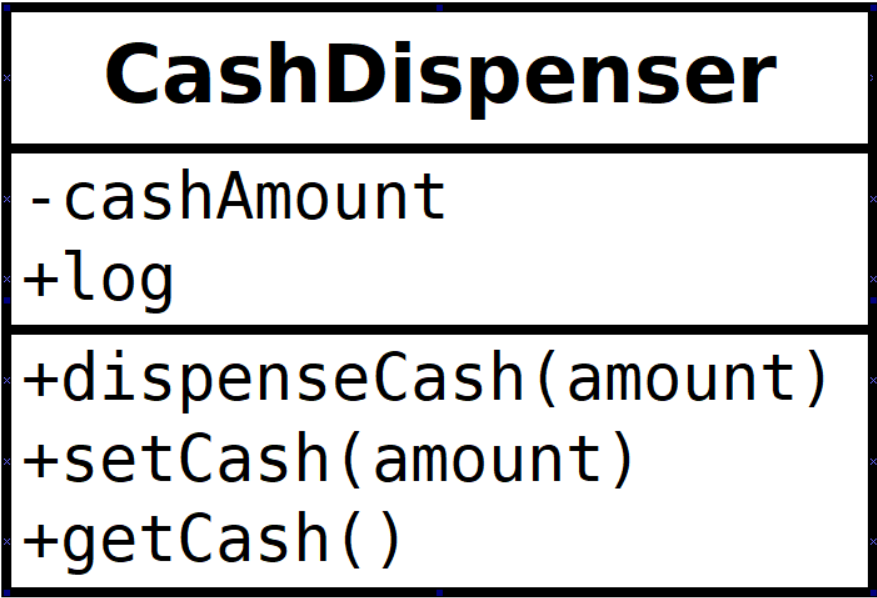 CSC3380, Spring 2024, Using Sequential Containers
3
Related classes
03/21/2023, Lecture 12
What if we have a separate class that logs activity of a class




We need to capture the relationship between the two classes
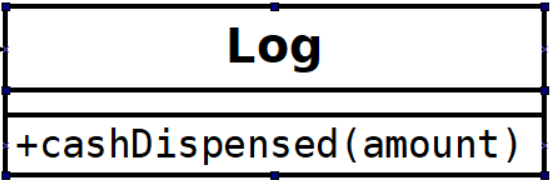 CSC3380, Spring 2024, Using Sequential Containers
4
Association Relationship
03/21/2023, Lecture 12
Association (aka delegation) is the most common connection between classes
Represents one class object storing a reference to another








Represented by a solid line and a filled arrow
The source of the relationship (line) uses the target of the relationship (arrow)
For example, a CashDispenser uses a Log
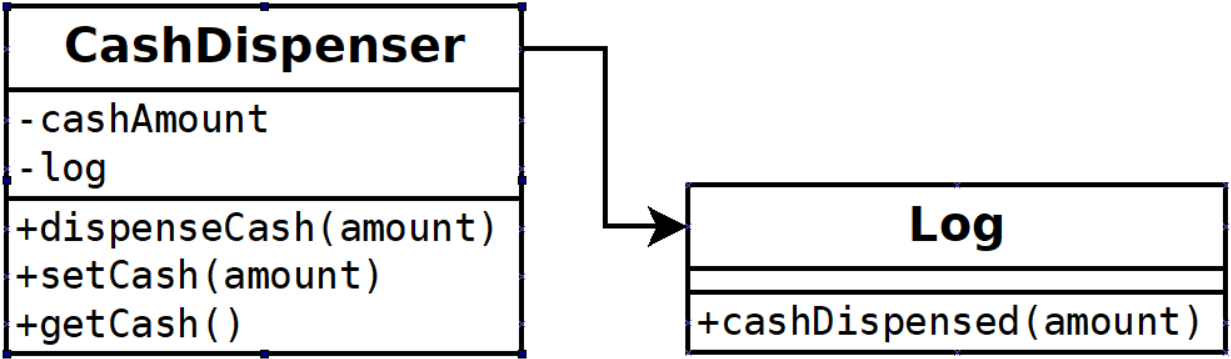 CSC3380, Spring 2024, Using Sequential Containers
5
Composition Relationship
03/21/2023, Lecture 12
When one class is “made” of another class, the relationship is called composition
Association vs. Composition
Composition is similar to association, but the relationship is stronger
If an object creates and “owns” an object, it is composed of that object
In other words, if object A cannot exist without object B, then object A is composed of object B
If an object is given to another object to use, they are merely associated (one delegates to the other)
CSC3380, Spring 2024, Using Sequential Containers
6
Composition Relationship
03/21/2023, Lecture 12
Represented by a solid line and a filled diamond
The target of the relationship (diamond) is composed of the source (line) of the relationship
For example, an ATM is composed of a CashDispenser and a Console; a Console is composed of a Keypad and a Display
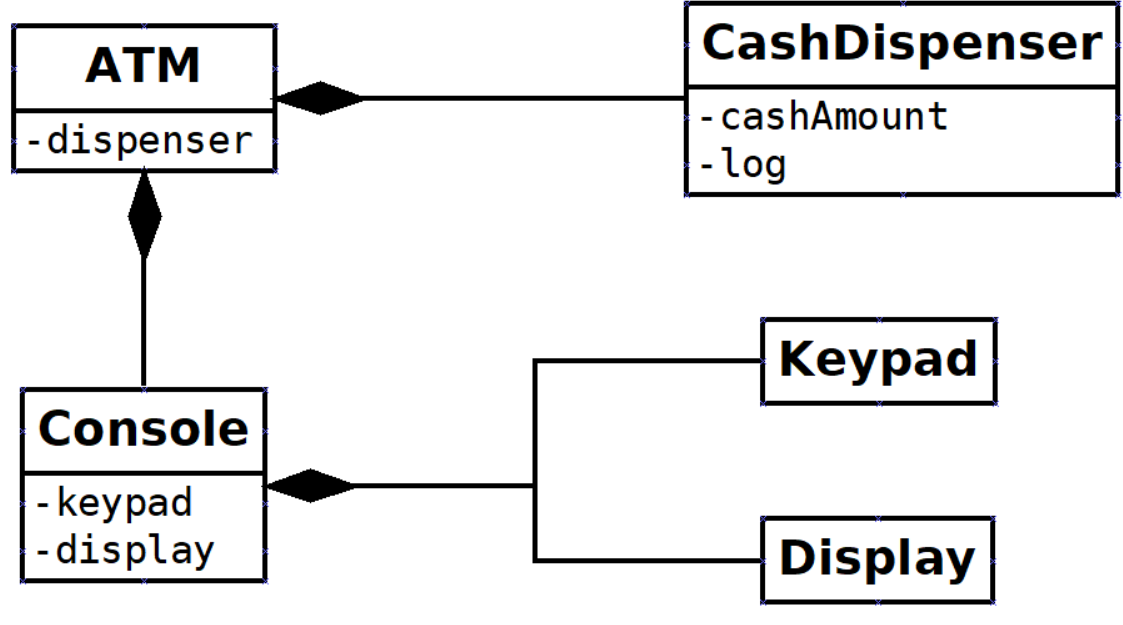 CSC3380, Spring 2024, Using Sequential Containers
7
Aggregation Relationship
03/21/2023, Lecture 12
Aggregation is similar to composition, but not as strong
Aggregation implies a relationship where the child can exist independently of the parent
For example: Class (parent) and Student (child); delete the Class and the Students still exist
Represented by a solid line and an unfilled diamond
The target of the relationship (diamond) is an aggregation of the source (line) of the relationship
For example, a Car contains anEngine and a Wheel; EngineInspection contains an Engine
CSC3380, Spring 2024, Using Sequential Containers
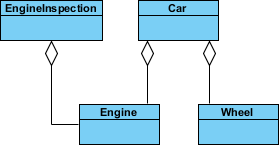 8
https://www.visual-paradigm.com/guide/uml-unified-modeling-language/uml-aggregation-vs-composition/
The Hollow Diamond
03/21/2023, Lecture 12
Aggregation is like composition:
An object is made up of other objects

But has an important difference:
An aggregating object does not own its members. 
It’s not responsible for creating/destroying them 
(although it has the option)

Fundamentally defined by destruction: 
Composed objects go out of scope when their owner does
Aggregated objects do not (their life is independent)
CSC3380, Spring 2024, Using Sequential Containers
9
Association vs. Aggregation vs. Composition
03/21/2023, Lecture 12
Association 
a very generic term used to represent when one class uses the functionalities provided by another class 
Sibling-type relationship
Composition
one parent class object owns another child class object and that child class object cannot meaningfully exist without the parent class object
Whole/part-type relationship
Aggregation
If it can meaningfully exist without theparent class object
Container/contents-type relationship
CSC3380, Spring 2024, Using Sequential Containers
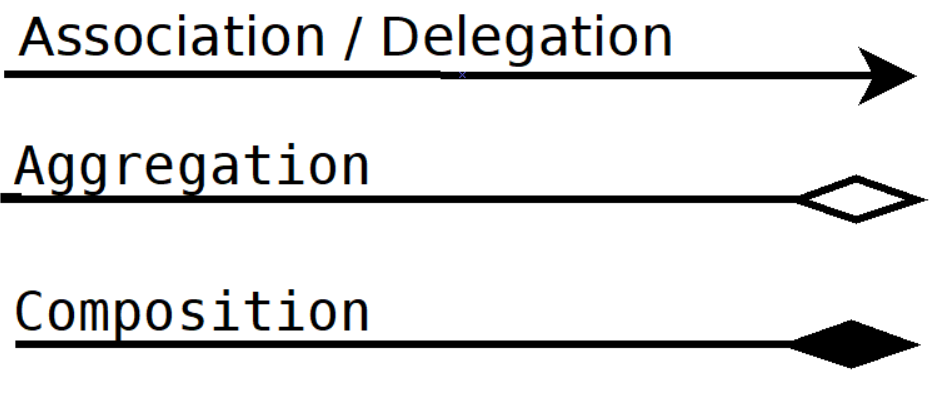 10
https://www.visual-paradigm.com/guide/uml-unified-modeling-language/uml-aggregation-vs-composition/
Class Diagrams: Multiplicity
03/21/2023, Lecture 12
Number means how many instances of the class are contained/delegated to

The “..” establish a range:
2..5 means at least two, but up to five
1..* means at least one, but any number more
0..* or just * means any number, including none
CSC3380, Spring 2024, Using Sequential Containers
11
UML Cardinality/Multiplicity
03/21/2023, Lecture 12
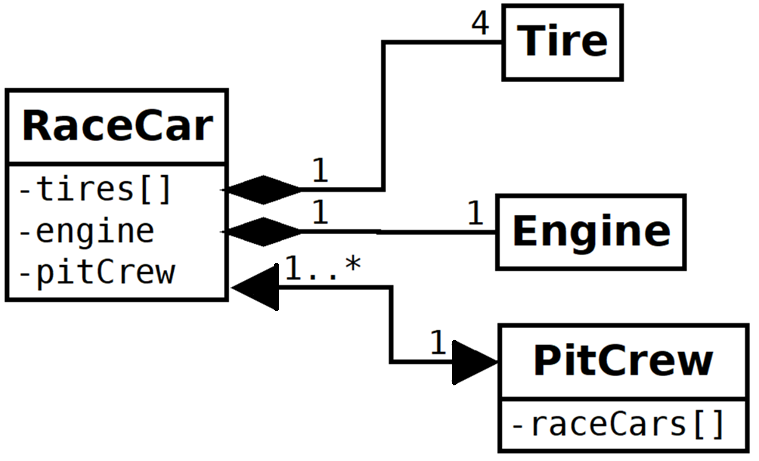 CSC3380, Spring 2024, Using Sequential Containers
12
Class Inheritance
03/21/2023, Lecture 12
Class inheritance is the is-a relationship between classes
Represented by a solid line and an unfilled closed arrow
The source of the relationship (line) is-a target (arrow) of the relationship
For example, a Savings Account is a Bank Account; a Credit Card Account is a Bank Account
CSC3380, Spring 2024, Using Sequential Containers
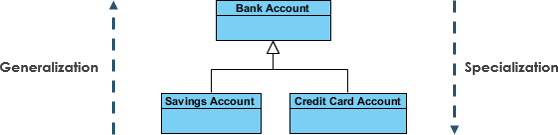 13
The List Type
03/21/2023, Lecture 12
CSC3380, Spring 2024, Using Sequential Containers
14
Abstract
03/21/2023, Lecture 12
Performance of our example is fine for small inputs, but quickly degrades for a larger number of students. Why?
Inserting/deleting records in the middle of vectors requires moving big chunks of memory to preserve the random access property. 
Our program has a time complexity of O(N2).
Different data structure is required
CSC3380, Spring 2024, Using Sequential Containers
15
Using Vector Type
03/21/2023, Lecture 12
// version 3: iterators but no indexing
std::vector<student_info> extract_fails(std::vector<student_info>& students)
{
    std::vector<student_info> fail;
    auto iter = students.begin();
    while (iter != students.end()) {
        if (fail_grade(*iter)) {
            fail.push_back(*iter);
            iter = students.erase(iter);    // watch out! 
        } else
            ++iter;
    }
    return fail;
}
CSC3380, Spring 2024, Using Sequential Containers
16
The List Type
03/21/2023, Lecture 12
We rewrote code to remove reliance on indices
Now: change data structure allowing to efficiently delete elements from the middle of the sequence
Common requirement, therefore: std::list<>
Vectors are optimized for fast random access
List are optimized for fast insert and delete at any point
Generally, slower than vectors
In heavy insertion and deletion scenarios, faster
Choose data structure depending on use case
CSC3380, Spring 2024, Using Sequential Containers
17
The List Type
03/21/2023, Lecture 12
List and vector share many common ideas
Can store any data type
Share almost all operations
Converting our program to use lists is surprisingly simple
Main change is swapping container types
Lists do not support indexing operations
But using iterators allows to get away without those
CSC3380, Spring 2024, Using Sequential Containers
18
Using List Type
03/21/2023, Lecture 12
// version 4: using lists
std::list<student_info> extract_fails(std::list<student_info>& students)
{
    std::list<student_info> fail;
    auto iter = students.begin();
    while (iter != students.end()) {
        if (fail_grade(*iter)) {
            fail.push_back(*iter);
            iter = students.erase(iter);    // watch out! 
        } else
            ++iter;
    }
    return fail;
}
CSC3380, Spring 2024, Using Sequential Containers
19
Iterator Invalidation
03/21/2023, Lecture 12
For vectors, any insert/remove operation potentially invalidated all iterators.
Reallocation, data movement
Watch out when storing iterators (i.e. end())!
For lists, no iterators are invalidated
Well, except for the one pointing to an erased element
But lists are not random access, that mean that iterators do not support random access operations
CSC3380, Spring 2024, Using Sequential Containers
20
Sorting a List
03/21/2023, Lecture 12
Standard sort algorithm is usable for random access iterators only
std::sort not usable for lists:

std::list<student_info> students;
student.sort(compare);

Instead of:

std::vector<student_info> students;
std::sort(students.begin(), students.end(), compare);
CSC3380, Spring 2024, Using Sequential Containers
21
Performance Data
03/21/2023, Lecture 12
‘Right’ data structure is not a once and for all decision
Performance might not even matter
But depending on use case, performance might have a profound influence
CSC3380, Spring 2024, Using Sequential Containers
22
Doubly-Linked List
03/21/2023, Lecture 12
start
…
CSC3380, Spring 2024, Using Sequential Containers
Given a pointer to a node in a doubly-linked list, we can remove the node in O(1) time.
This isn’t possible in a singly-linked list, since we must have a pointer to the node in front of the one we want to remove.
23
Doubly-Linked List
03/21/2023, Lecture 12
start
info
next
…
back
CSC3380, Spring 2024, Using Sequential Containers
struct DLNode {
    DataType info;
    DLNodeIter next;
    DLNodeIter back;
};
Each node is made from a struct that looks something like this.
24
Doubly-Linked List
03/21/2023, Lecture 12
start
…
CSC3380, Spring 2024, Using Sequential Containers
25
Doubly-Linked List
03/21/2023, Lecture 12
start
ptr
…
CSC3380, Spring 2024, Using Sequential Containers
26
Doubly-Linked List: Delete Node
03/21/2023, Lecture 12
start
ptr
…
CSC3380, Spring 2024, Using Sequential Containers
ptr->back->next = ptr->next;
ptr->next->back = ptr->back;
delete ptr;
27
Doubly-Linked List: Delete Node
03/21/2023, Lecture 12
start
ptr
…
CSC3380, Spring 2024, Using Sequential Containers
ptr->back->next = ptr->next;
ptr->next->back = ptr->back;
delete ptr;
28
Doubly-Linked List: Delete Node
03/21/2023, Lecture 12
start
ptr
…
CSC3380, Spring 2024, Using Sequential Containers
ptr->back->next = ptr->next;
ptr->next->back = ptr->back;
delete ptr;
29
Doubly-Linked List: Delete Node
03/21/2023, Lecture 12
start
ptr
…
CSC3380, Spring 2024, Using Sequential Containers
ptr->back->next = ptr->next;
ptr->next->back = ptr->back;
delete ptr;
30
Creating Our Own list Type
03/21/2023, Lecture 12
CSC3380, Spring 2024, Using Sequential Containers
31
Creating Our Own list Type
03/21/2023, Lecture 12
Use std::vector whenever possible
If it’s not possible think again and make it possible
This is because of the architecture of modern computers 
Working with data that is consecutive in memory is much faster than ‘chasing pointers’
Standard lists are implemented as interlinked nodes
Each element stored in a list is allocated separately
Nodes are not consecutive in memory, but may be randomly dispersed
…
start
CSC3380, Spring 2024, Using Sequential Containers
32
Our list Type, Component Diagram
03/21/2023, Lecture 12
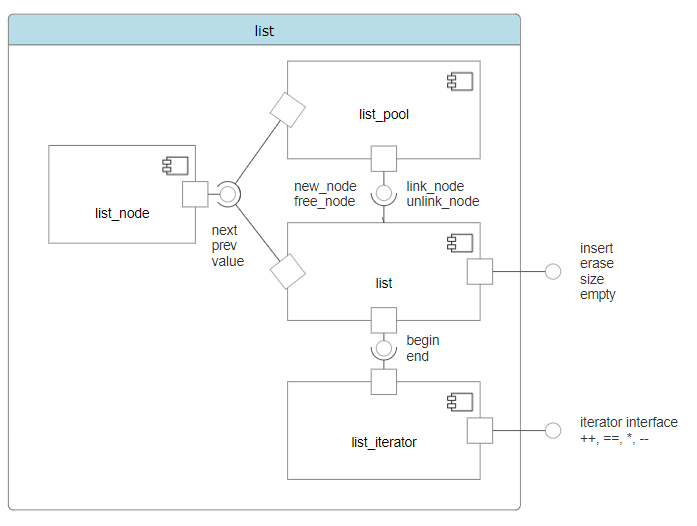 CSC3380, Spring 2024, Using Sequential Containers
33
Creating Our Own list Type
03/21/2023, Lecture 12
We will build an extremely fast list<T> implementation
Avoid spreading list nodes around in memory
Pooling all list nodes in one place (using std::vector)
Combine the best of two worlds
Fast insert/delete in the middle
Fast traversal as nodes are consecutive in memory
We will build a list_pool<T> user defined type that
Stores and recycles instances of a list_node<T> user defined type using a std::vector<list_node<T>>
Refers to the node instances by their index into the std::vector
Manages a free list of nodes that have been ‘erased’
CSC3380, Spring 2024, Using Sequential Containers
34
Creating the list_node Type
03/21/2023, Lecture 12
A list_node<T> holds the node value and the indices of the next and previous nodes (or zero if there is none)
Both T and list_node<T> are SemiRegular
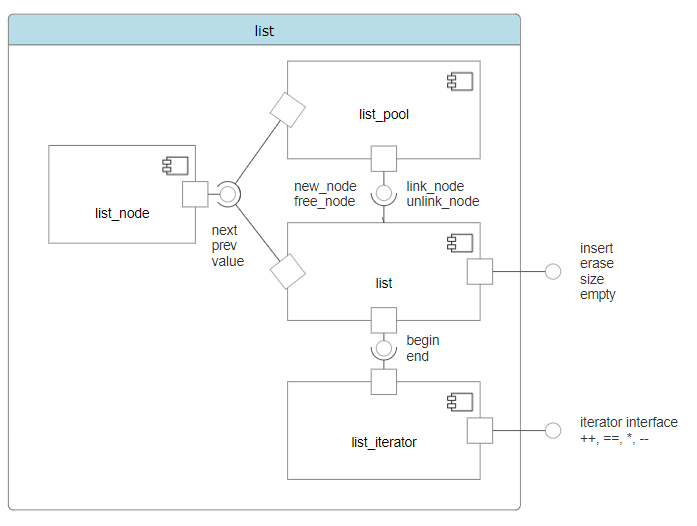 CSC3380, Spring 2024, Using Sequential Containers
35
Creating the list_node Type
03/21/2023, Lecture 12
A list_node<T> holds the node value and the indices of the next and previous nodes (or zero if there is none)
Both T and list_node<T> are SemiRegular

template <std::semiregular T>
struct list_node
{
    T value;               // the node value 
    std::size_t prev = 0;  // pool index of previous node
    std::size_t next = 0;  // pool index of next node
};
CSC3380, Spring 2024, Using Sequential Containers
36
Creating the list_pool Type
03/21/2023, Lecture 12
A list pool is an object with many list nodes inside
Our lists will not be full STL containers
Simplified implementation to avoid having to talk about pointers
Elements in a container should go away when the container goes away (but they don’t)
Still a reasonable implementation
Elements in our list will exist until
Either the list goes out of scope
A list node is explicitly erased and then reused (a new value is added to the list)
The number of nodes allocated by the list_pool will never shrink, only grow
CSC3380, Spring 2024, Using Sequential Containers
37
Creating a List Pool
03/21/2023, Lecture 12
A list_pool<T> holds the list of nodes and the starting index of the free list (or zero if it is empty)
The list_pool<T> is SemiRegular
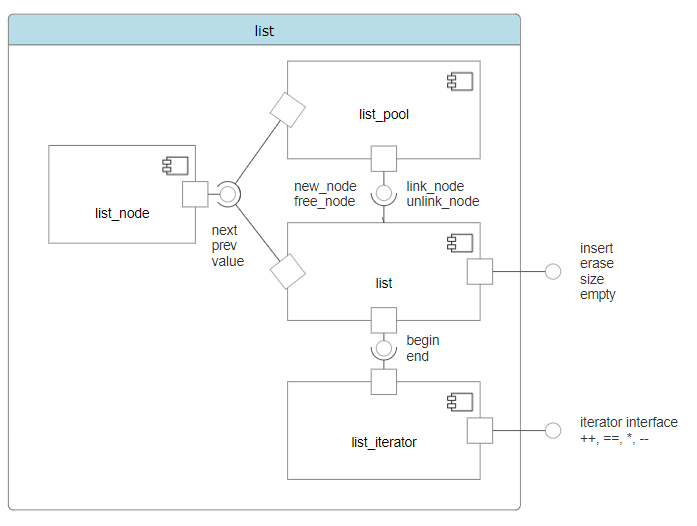 CSC3380, Spring 2024, Using Sequential Containers
38
Creating a List Pool
03/21/2023, Lecture 12
A list_pool<T> holds the list of nodes and the starting index of the free list (or zero if it is empty)
The list_pool<T> is SemiRegular

template <std::semiregular T>
struct list_pool
{
    std::vector<list_node<T>> pool;     // list of nodes
    std::size_t free_list = 0;          // index of first free (usable) node (if any)

    list_node<T>& node(std::size_t pos) { return pool[pos - 1]; } // access given node 
    T& value(std::size_t pos) { return node(pos).value; }         // access node value
    std::size_t& next(std::size_t pos) { return node(pos).next; } // access next node
    std::size_t& prev(std::size_t pos) { return node(pos).prev; } // access prev node
};
CSC3380, Spring 2024, Using Sequential Containers
39
Creating a List Pool: deallocate
03/21/2023, Lecture 12
Deallocation simply adds the node to the free list

    std::size_t deallocate(std::size_t pos)    // list_pool member function 
    {
        std::size_t n = next(pos);
        prev(n) = 0;                 // remove backlink 
        next(pos) = free_list;       // append current freelist 
        free_list = pos;             // include deallocated node in freelist 
        return n;                    // return next node (or zero, if none) 
    }
CSC3380, Spring 2024, Using Sequential Containers
40
Creating a List Pool: deallocate
03/21/2023, Lecture 12
deallocate(1);  // returns 2
list_pool
list_pool
std::size_t 
deallocate(std::size_t x) {
    std::size_t n = next(x);
    prev(n) = 0;
    next(x) = free_list;
    free_list = x;
    return n;
}
v0, 2, 0
v0, 0, 0
v1, 3, 1
v1, 3, 0
v2, 0, 2
v2, 0, 2
nodes
nodes
free_list
free_list
0
1
CSC3380, Spring 2024, Using Sequential Containers
41
Creating a List Pool: allocate
03/21/2023, Lecture 12
std::size_t allocate(T const& val) {      // list_pool member function
        std::size_t node;
        if (free_list == 0) {
            pool.push_back(list_node<T>());   // create new node
            node = pool.size(); 
        }
        else {
            node = free_list;                 // get node from free list
            free_list = next(free_list);
        }
        value(node) = val;
        next(node) = 0;
        prev(node) = 0;
        return node;                          // new node index
    }
CSC3380, Spring 2024, Using Sequential Containers
42
Creating a List Pool: allocate
03/21/2023, Lecture 12
allocate(v3); // returns 1
list_pool
list_pool
std::size_t 
allocate(T const& val) {
    std::size_t node = free_list;
    free_list = next(free_list);

    value(node) = val; // v3 
    next(node) = 0;
    prev(node) = 0;

    return node;
}
v0, 0, 0
v3, 0, 0
v1, 3, 0
v1, 3, 0
v2, 0, 2
v2, 0, 2
nodes
nodes
free_list
free_list
1
0
CSC3380, Spring 2024, Using Sequential Containers
43
Creating a List Pool: link
03/21/2023, Lecture 12
Linking a new node into list:

    std::size_t link(std::size_t pos, std::size_t new_node) {
        prev(new_node) = pos;
        if (pos != 0) {
            next(new_node) = next(pos);
            if (next(pos) != 0)
                prev(next(pos)) = new_node;
            next(pos) = new_node;
        }
        return new_node;
    }
…
start
CSC3380, Spring 2024, Using Sequential Containers
44
Creating a List Pool: unlink
03/21/2023, Lecture 12
Unlinking an existing node from list:

    std::size_t unlink(std::size_t pos) {

        if (prev(pos) != 0)
            next(prev(pos)) = next(pos);
        if (next(pos) != 0)
            prev(next(pos)) = prev(pos);
        return next(pos);
    }
…
start
CSC3380, Spring 2024, Using Sequential Containers
45
Creating a List Pool: insert and erase
03/21/2023, Lecture 12
std::size_t insert(T const& val, std::size_t pos)
    {
        return link(pos, allocate(val));
    }
    std::size_t erase(std::size_t pos)
    {
        std::size_t node = unlink(pos);
        deallocate(pos);
        return node;
    }
CSC3380, Spring 2024, Using Sequential Containers
46
Creating the list Type
03/21/2023, Lecture 12
With the existing facilities, implementing a list interface is straightforward
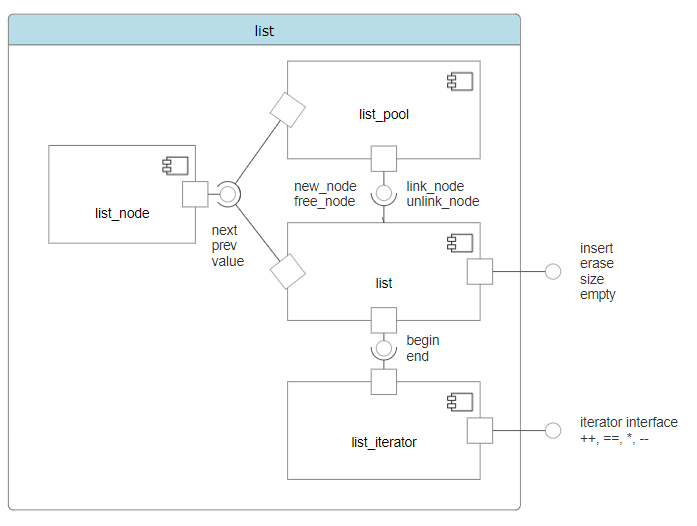 CSC3380, Spring 2024, Using Sequential Containers
47
Creating the list Type
03/21/2023, Lecture 12
template <std::semiregular T>
class list {
    list_pool<T> pool;          // list_node’s are stored here 
    std::size_t front = 0;      // index of first list node 
    std::size_t back = 0;       // index of last list node 
public:
    void push_back(T const& val)  {
        back = pool.insert(val, back);
        if (front == 0)
            front = back;
    }
    list_iterator<T> erase(list_iterator<T> it);
    list_iterator<T> begin();
    list_iterator<T> end();
};
CSC3380, Spring 2024, Using Sequential Containers
48
Creating the list_iterator Type
03/21/2023, Lecture 12
With the existing facilities, implementing a list interface is straightforward
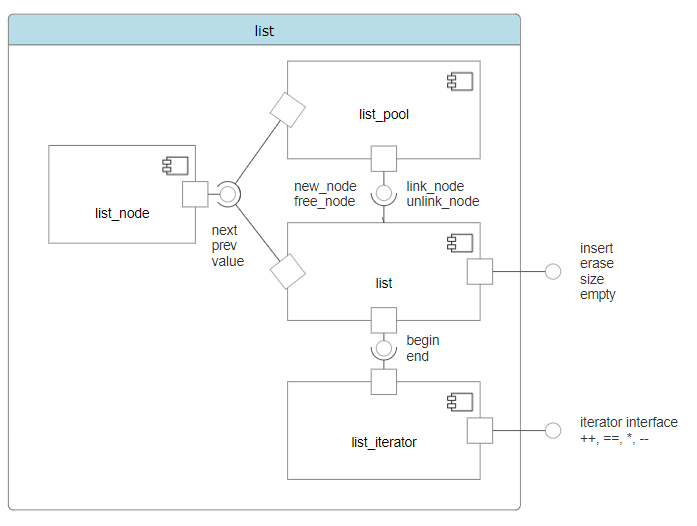 CSC3380, Spring 2024, Using Sequential Containers
49
Iterators
03/21/2023, Lecture 12
Iterators are special types
Identify a container and an element in the container
Let us examine the value stored in that element
Provide operations for moving between elements in the container
Restrict the available operations in ways that correspond to what the container can handle efficiently
CSC3380, Spring 2024, Using Sequential Containers
50
Iterator Types
03/21/2023, Lecture 12
Every standard container, such as std::vector, defines two associated iterator types:
container_type::iterator
container_type::const_iterator
Where container_type is the container (std::vector<student_info>)
Use iterator to modify the element, const_iterator otherwise (read only access)
Note, that we don‘t actually see the actual type, we just know what we can do with it.
Abstraction is selective ignorance!
CSC3380, Spring 2024, Using Sequential Containers
51
Iterator Types
03/21/2023, Lecture 12
Every container_type::iterator is convertible to the corresponding container_type::const_iterator
students.begin() returns an iterator, but we assign it to a const_iterator
Opposite is not true! Why?
CSC3380, Spring 2024, Using Sequential Containers
52
Iterator Operations
03/21/2023, Lecture 12
Containers do not only expose their (specific) iterator types, but also actual iterators:
	students.begin(), students.end()

begin(): ‘points’ to the first element
end(): ‘points’ to the element after the last one
Iterators can be compared:
	iter != students.end()
Tests, whether both iterators refer to the same element
Iterators can be incremented:
	++iter
Make the iterator ‘point’ (refer) to the next element
CSC3380, Spring 2024, Using Sequential Containers
53
Iterator Operations
03/21/2023, Lecture 12
Iterators can be dereferenced:
	*iter
Evaluates to the element the iterator refers to
In order to access a member of the element  the iterator refers to, we write:
	(*iter).name
(why not: *iter.name ?)
Syntactic sugar, 100% equivalent:
	iter->name
CSC3380, Spring 2024, Using Sequential Containers
54
Iterator Operations
03/21/2023, Lecture 12
Some iterators can get a number added

students.erase(students.begin() + i);

Overloaded operator+, makes the iterator refer to the ‘i’ –s element after begin
Equivalent to invoking ++ ‘i’ times
Defined only for iterators from random access containers
std::vector, std::string are random access (indexing is possible)
Will result in compilation error for sequential (non-random access) containers
CSC3380, Spring 2024, Using Sequential Containers
55
Creating the list_iterator Type
03/21/2023, Lecture 12
With that knowledge, let’s implement list_iterator<T>

template <std::semiregular T>
class list_iterator {
    list_pool<T>& pool;
    std::size_t pos;
public:
    list_iterator(list_pool<T>& p, std::size_t curr) : pool(p), pos(curr)  {}
    T& operator*() { return pool.value(pos); }              // dereference
    list_iterator& operator++() { pos = pool.next(pos); return *this; }    // prefix++
    list_iterator operator++(int) {                                        // postfix++
        auto prev_pos = pos; 
        pos = pool.next(pos); 
        return list_iterator(pool, prev_pos); }
};
CSC3380, Spring 2024, Using Sequential Containers
56
Creating the list_iterator Type
03/21/2023, Lecture 12
With that knowledge, let’s implement list_iterator<T>:

    friend bool operator==(
        list_iterator const& lhs, list_iterator const& rhs)
    {
        return lhs.pos == rhs.pos;
    }
    friend bool operator!=(
        list_iterator const& lhs, list_iterator const& rhs)
    {
        return !(lhs == rhs);
    }
CSC3380, Spring 2024, Using Sequential Containers
57
Using Our List Type
03/21/2023, Lecture 12
// version 5: using our lists
list<student_info> extract_fails(list<student_info>& students)
{
    list<student_info> fail;
    auto iter = students.begin();
    while (iter != students.end()) {
        if (fail_grade(*iter)) {
            fail.push_back(*iter);
            iter = students.erase(iter);    // watch out! 
        } else
            ++iter;
    }
    return fail;
}
CSC3380, Spring 2024, Using Sequential Containers
58
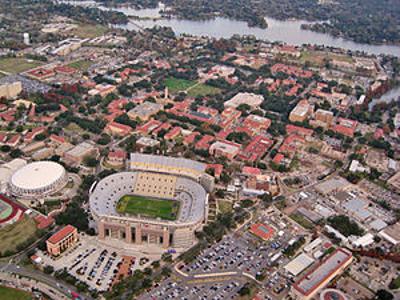 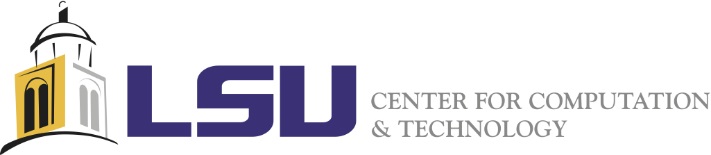 03/21/2023, Lecture 12
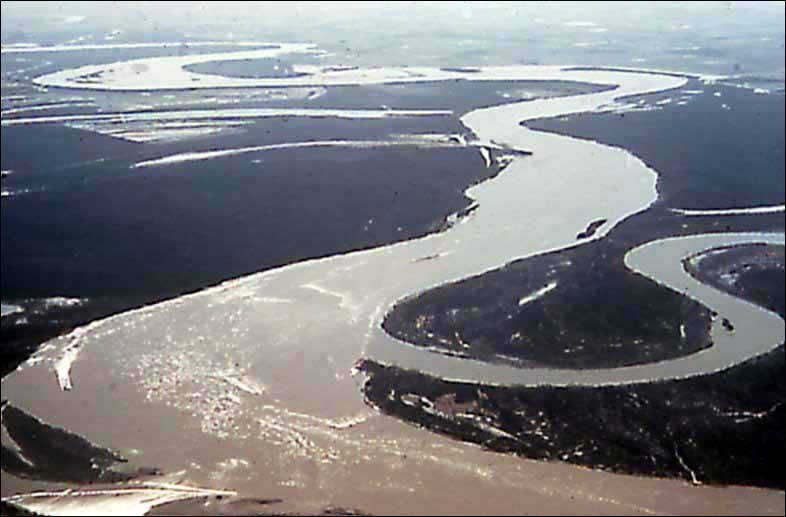 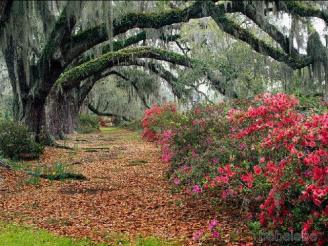 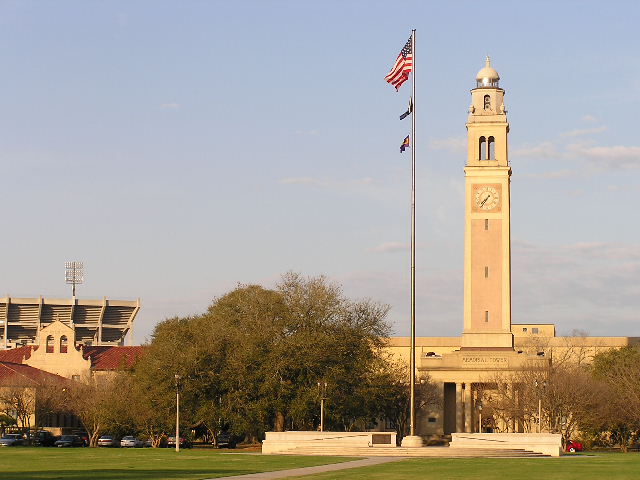 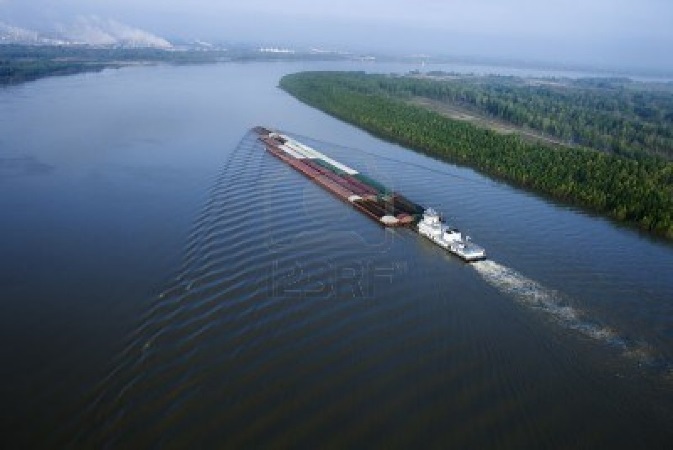 CSC3380, Spring 2024, Using Sequential Containers
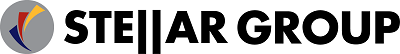 59